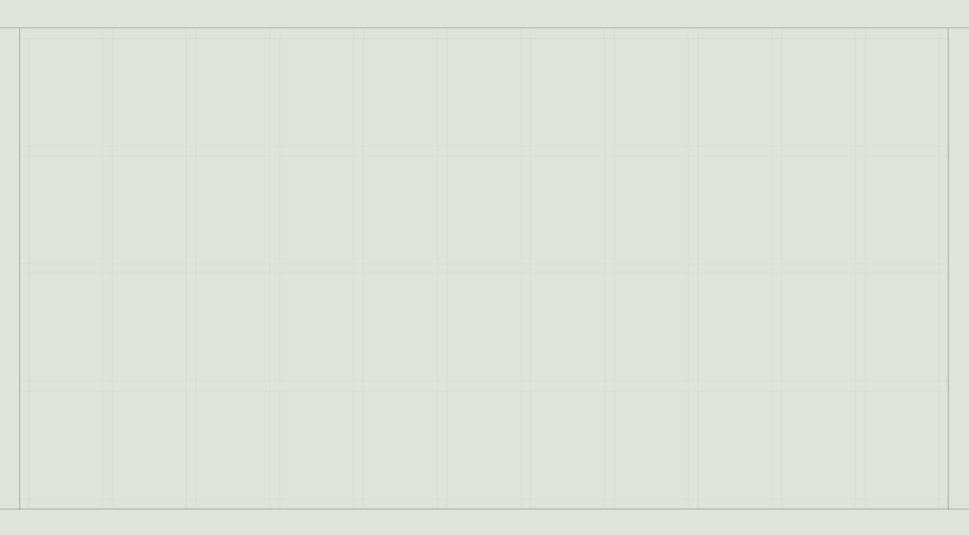 고등학교 음악 감상과 비평
학습 지원 자료 PPT
‘음악 감상과 비평’- 음악과 문학
※ 유의 사항
본 저작물은  교사와 학생의 수업 목적으로만 활용이 가능합니다.
본 수업 자료는 저작권법 제25조에 따라 학교 수업을 목적으로 이용되었으므로, 본 수업 자료를 외부에 공개·게시하는 것을 금지하며, 이를 위반하는 경우 저작권 침해로서 관련법에 따라 처벌될 수 있습니다.
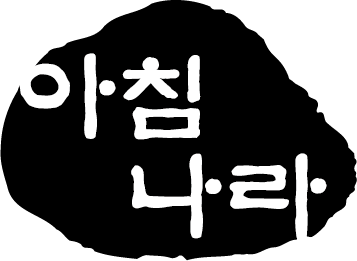 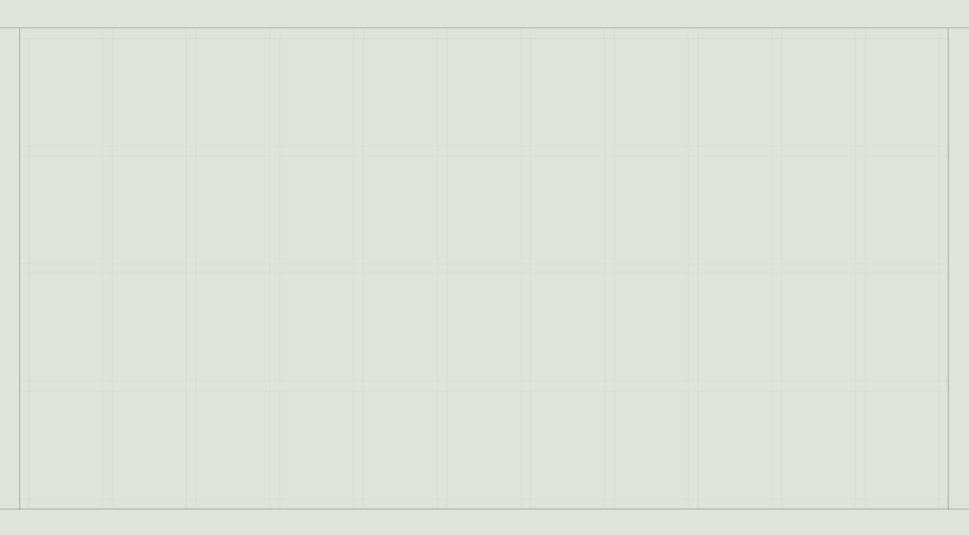 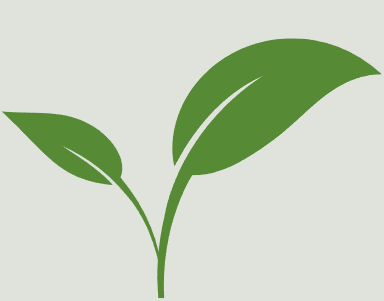 1 가곡 ‘못 잊어’ 
  ① 악곡 알아보기   ② 시 낭송하기
   ③ 비교 감상하기 1, 2, 3
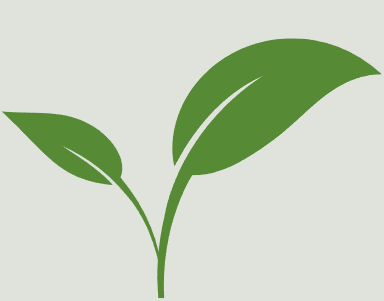 차례
2 가곡 ‘마중’
  ① 악곡 알아보기   ② 시 낭송하기
   ③ 악곡 감상하기
Contents
3 가곡 ‘모란이 피기까지는’
  ① 악곡 알아보기   ② 시 낭송하기
   ③ 악곡 감상하기
4 더 감상하기 
  ① 가곡 ‘끝없는 강물이 흐르네’
   ② 가곡 ‘내 마음 아실 이’
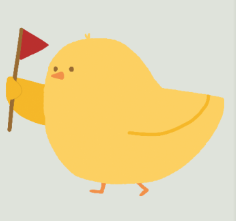 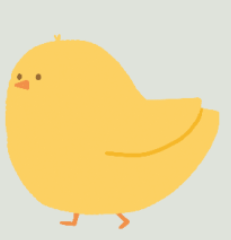 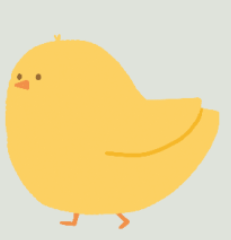 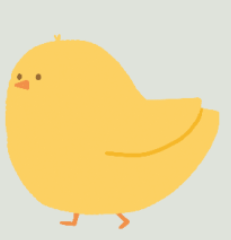 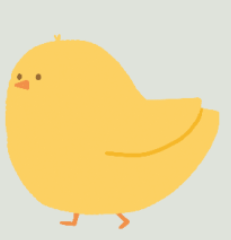 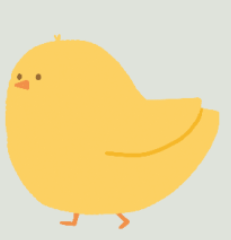 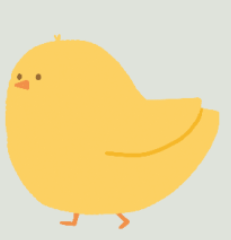 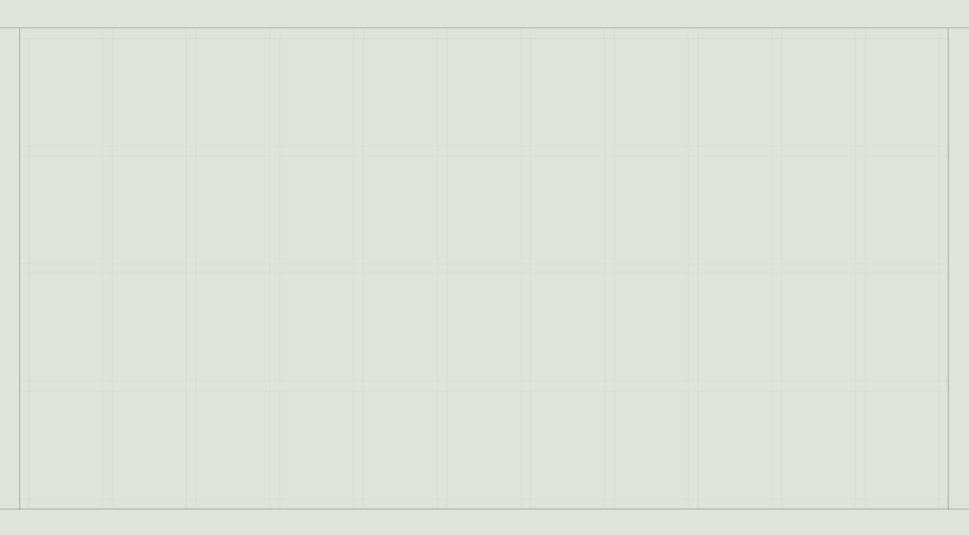 1 가곡 ‘못 잊어’ - ① 악곡 알아보기
1925년에 간행된 김소월의 시집 《진달래꽃》에 수록된 초기 작품이다.
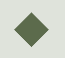 사랑하는 이를 잊을 수 없는 마음과 미련을 시로 아름답게 승화시킨 작품이다.
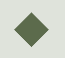 추상적이지 않고 구체적인 언어로 표현하였다.
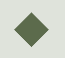 ‘어쩌면 생각이 떠지나요?’라는 내용을 노래할 때에는 무반주 합창으로 씁쓸한 마음을 표현하였다.
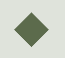 + 김소월 작시 가곡 감상하기
산(하대응 작곡, 진규영 편곡) / 첫 치마(김형주 작곡, 장일남 편곡) / 초혼(김신 작곡)
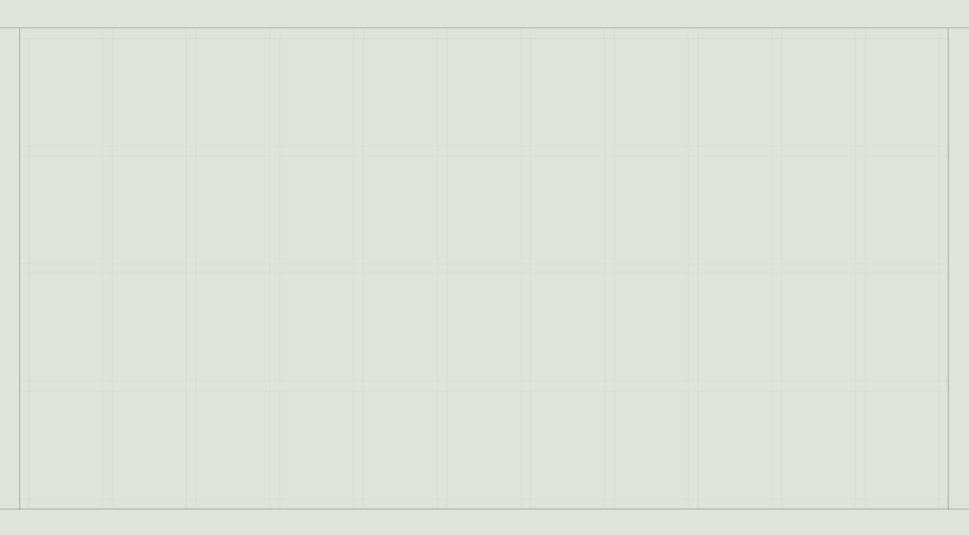 1 가곡 ‘못 잊어’ - ② 시 낭송하기
못 잊어

          김소월


못 잊어 생각이 나겠지요
그런대로 한 세상 지내시구려
사노라면 잊힐 날 있으리다
못 잊어 생각이 나겠지요
그런대로 세월만 가라시구려
못 잊어도 더러는 잊히오리다
그러다 또 한긋 이렇지요
그리워 살뜰히 못 잊는데
어쩌면 생각이 떠나지요?
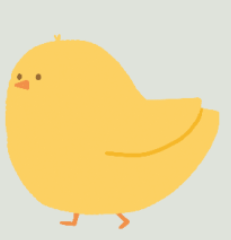 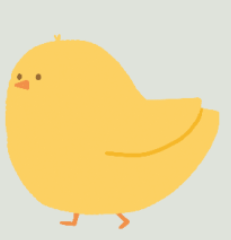 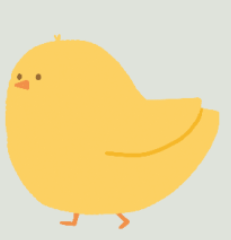 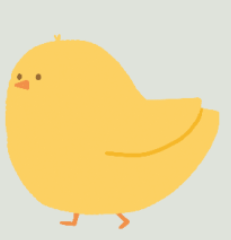 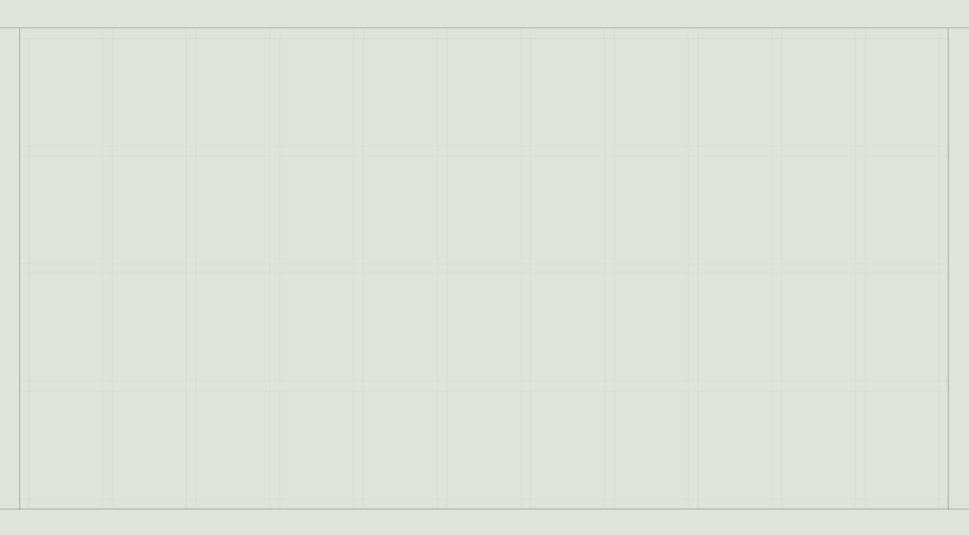 1 가곡 ‘못 잊어’ - ③ 비교 감상하기 1
- 소프라노 이해원 연주
김소월 작시 │ 조혜영 작곡
맑고 청아한 목소리의 주인공인 소프라노 이해원의 ‘못 잊어’를 감상해 봅시다.
◀ Artists’Card Studio 유튜브https://www.youtube.com/watch?v=2jJBn13LUwo
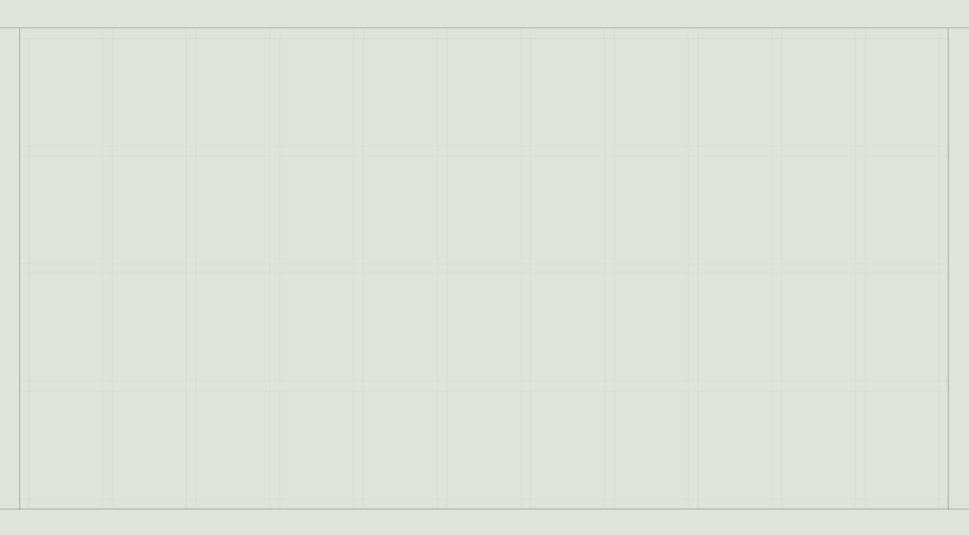 1 가곡 ‘못 잊어’ - ③ 비교 감상하기 2
- 국립합창단 연주(오케스트라 반주)
김소월 작시 │ 조혜영 작곡
오케스트라 반주로 연주된 국립합창단의 ‘못 잊어’를 감상해 봅시다.
◀ 국립합창단 유튜브https://www.youtube.com/watch?v=t3s7hf2BBa4
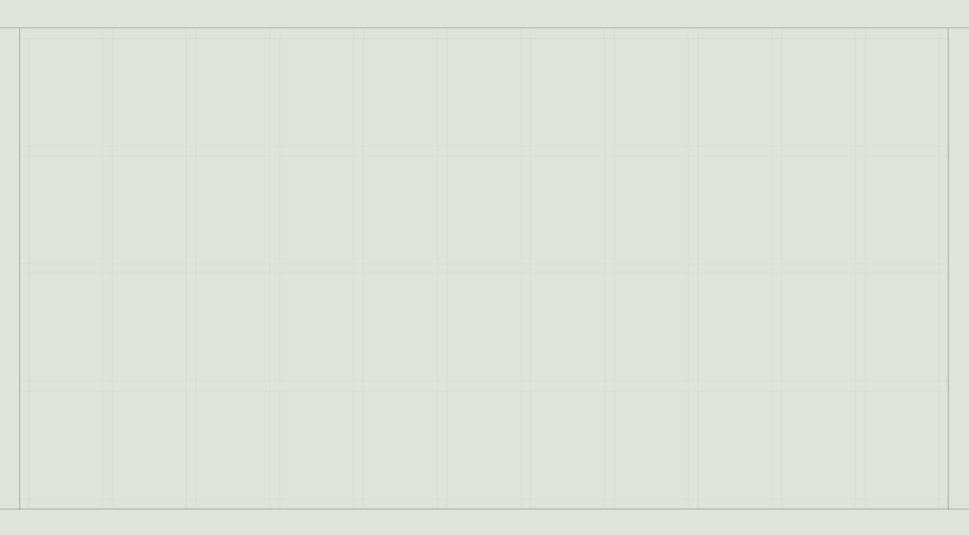 1 가곡 ‘못 잊어’ - ③ 비교 감상하기 3
- 국립합창단 연주(피아노 반주)
김소월 작시 │ 조혜영 작곡
피아노 반주로 연주된 국립합창단의 ‘못 잊어’를 감상해 봅시다.
◀ 별마당 도서관 유튜브https://www.youtube.com/watch?v=AYje0cNMiFU
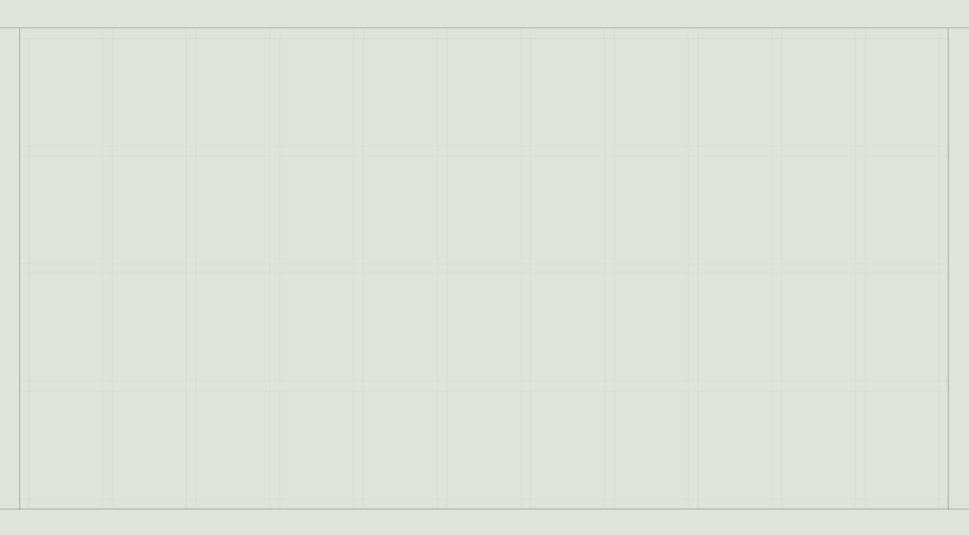 2 가곡 ‘마중’ - ① 악곡 알아보기
2014년 화천 비목 콩쿠르 창작 가곡 부문에서 1위를 수상한 곡이다.
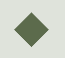 애틋한 가사에 담담하게 풀어내는 멜로디 라인이 서정적이고 아름답다.
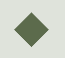 담백한 선율과 세련된 화성에 아름다운 시어가 어우러져 한국 가곡 특유의 애틋한 정서를 표현한 곡이다.
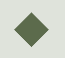 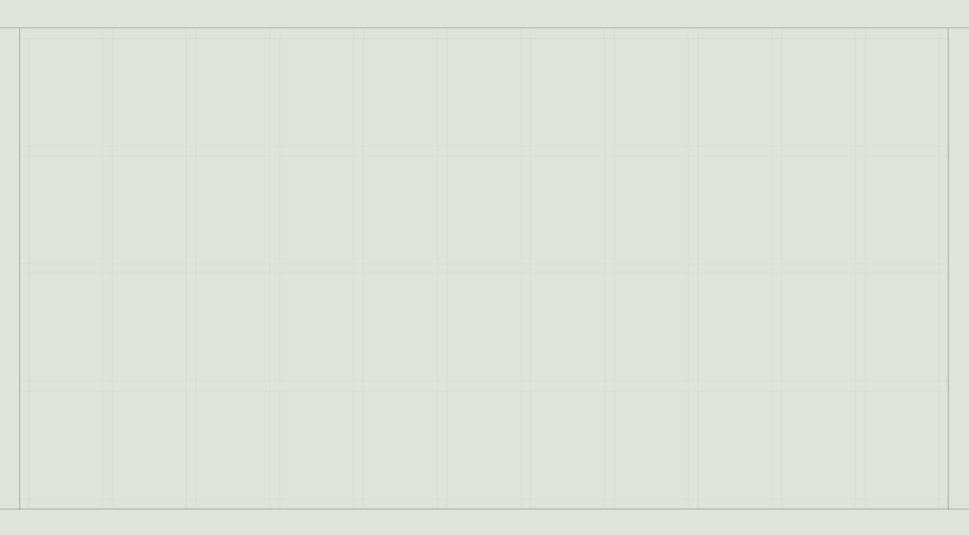 2 가곡 ‘마중’ - ② 시 낭송하기
마중

                  하림


사랑이 너무 멀어 올 수 없다면 내가 갈게
말 한마디 그리운 저녁 얼굴 마주하고 앉아
그대 꿈 가만가만 들어주고
내 사랑 들려주며
그립다는 것은 오래전 잃어버린 향기가 아닐까
사는 게 무언지 하무뭇하니
그리워지는 날에는
그대여 내가 먼저 달려가
꽃으로 서 있을게
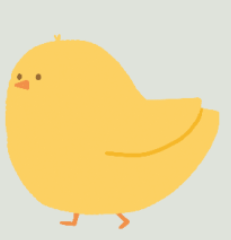 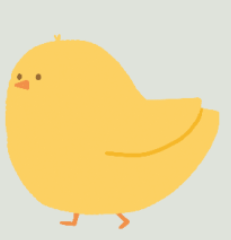 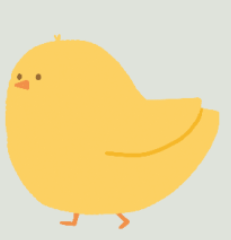 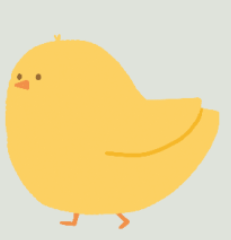 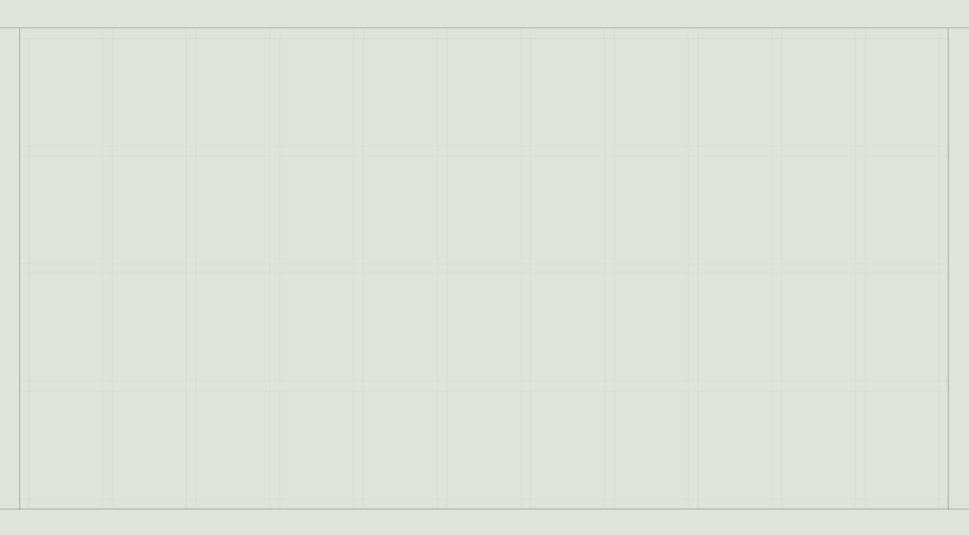 2 가곡 ‘마중’ - ③ 악곡 감상하기
- 베이스 바리톤 길병민 연주
하림 작시 │ 윤학준 작곡
풍성하고 깊은 울림을 주는 목소리의 주인공인 베이스 바리톤 길병민의 ‘마중’을 감상해 봅시다.
◀ 길병민 유튜브 https://www.youtube.com/watch?v=bqOyuW7rWdE
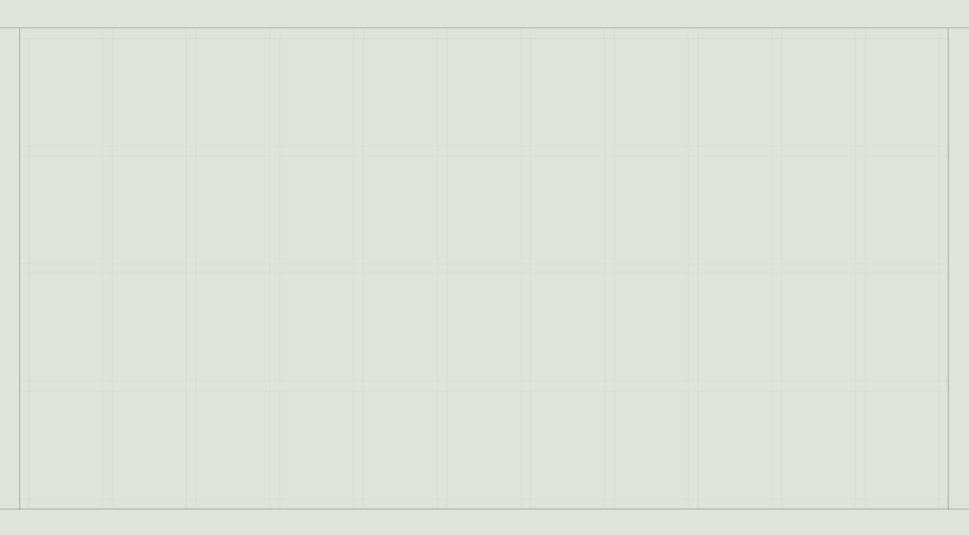 3 가곡 ‘모란이 피기까지는’ - ① 악곡 알아보기
1935년에 간행된 김영랑의 시집 《영랑시집》에 수록된 작품이다.
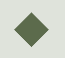 모란이 피기까지의 ‘기다림’과 모란이 떨어져버린 뒤의 ‘절망감＇이라는 이중적 갈등을 반복적으로 다루고 있다.
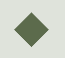 + 김영랑 작시 가곡 감상하기
모란이 피기까지는(김청묵 작곡) / 바다로 가자(우효원 작곡) / 북(우효원 작곡)
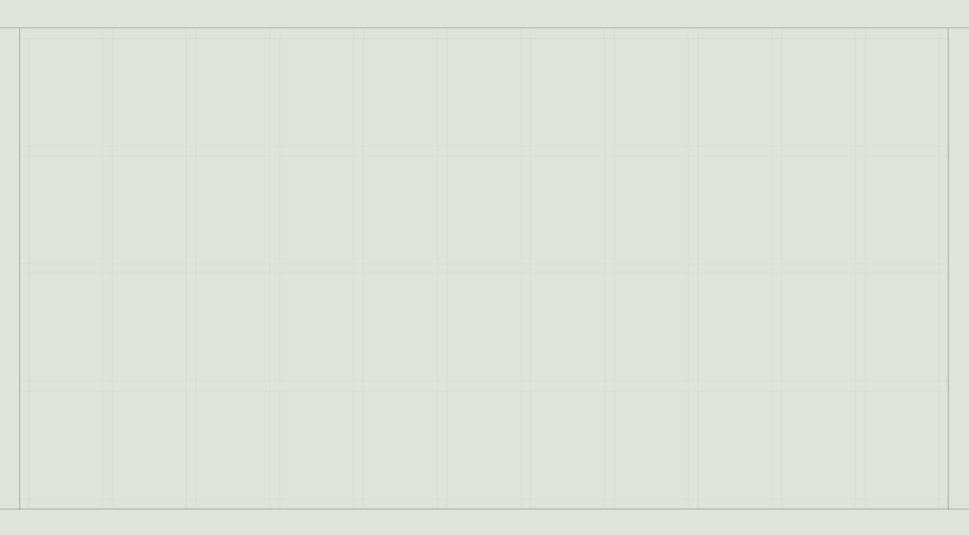 3 가곡 ‘모란이 피기까지는’ - ② 시 낭송하기
모란이 피기까지는

                             김영랑


모란이 피기까지는 나는 아직 나의 봄을 기다리고 있을테요모란이 뚝뚝 떨어져 버린 날 나는 비로소 봄을 여읜 설움에 잠길테요5월 어느 날, 
그 하루 무덥던 날 떨어져 누운 꽃잎마저 시들어 버리고는천지에 모란은 자취도 없어지고 
뻗쳐 오르던 내 보람 서운케 무너졌느니 모란이 지고 말면 그뿐, 
내 한 해는 다 가고 말아 삼백 예순 날 하냥 섭섭해 우옵내다모란이 피기까지는 나는 아직 기다리고 있을 테요, 
찬란한 슬픔의 봄을
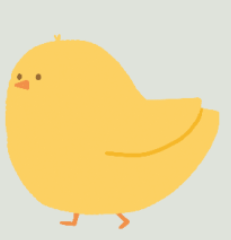 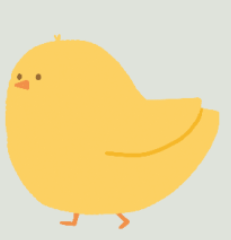 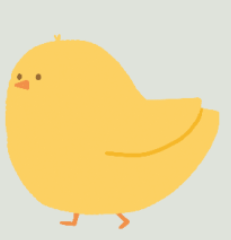 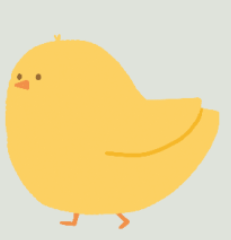 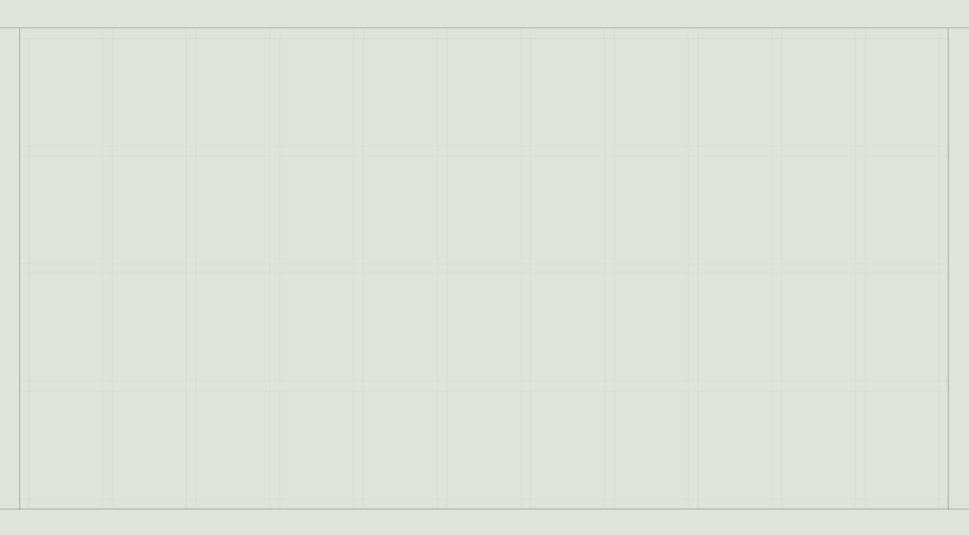 3 가곡 ‘모란이 피기까지는’ - ③ 악곡 감상하기
- 국립합창단 연주(오케스트라 반주)
김영랑 작시 │ 우효원 작곡
국립합창단의 ‘모란이 피기까지는’을 감상해 봅시다.
◀ 국립합창단 유튜브https://www.youtube.com/watch?v=sn_rjxRmppI
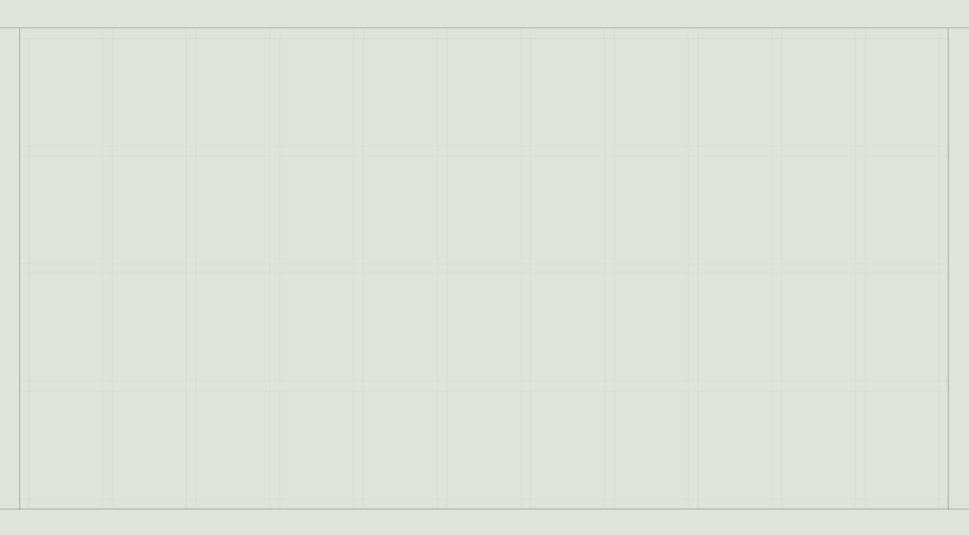 4 더 감상하기 - ① 가곡 ‘끝없는 강물이 흐르네’
- 바리톤 고성현, 국립합창단 연주(오케스트라 반주)
김영랑 작시 │ 오병희 작곡
바리톤 고성현과 국립합창단의 ‘끝없는 강물이 흐르네’를 감상해 봅시다.
◀ 국립합창단 유튜브https://www.youtube.com/watch?v=zMdIKLhWSbU
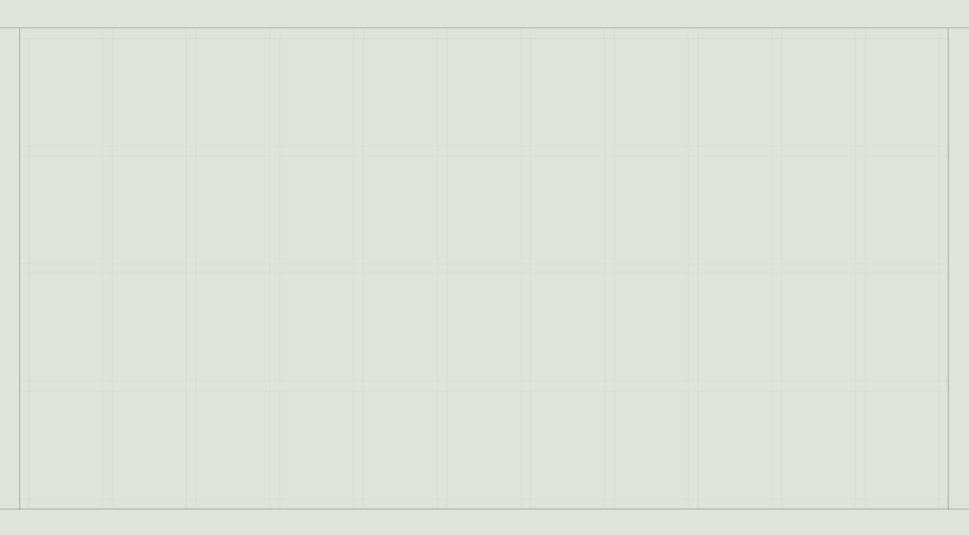 4 더 감상하기 - ② 가곡 ‘내 마음 아실 이’
- 소프라노 임선혜, 국립합창단 연주(피아노 반주)
김영랑 작시 │ 오병희 작곡
소프라노 임선혜와 국립합창단의 ‘내 마음 아실 이’를 감상해 봅시다.
◀ 국립합창단 유튜브https://www.youtube.com/watch?v=sFHkWjqmR0M